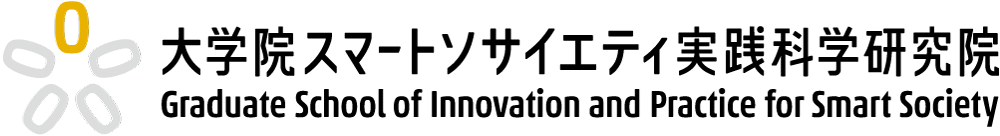 SmaSo-X Word
Research Objectives & Method
(with Significance and Necessity)
with illustration
Your SmaSo-X Word
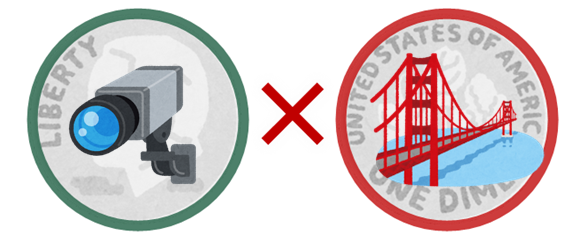 OOOOO
XXXXX
Your Photo
Your Name